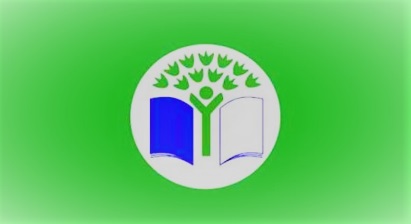 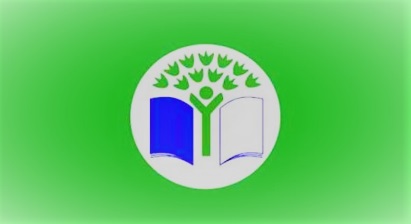 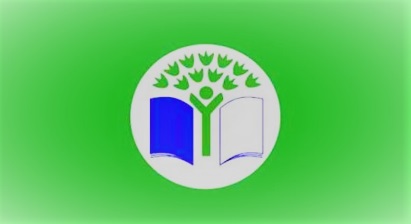 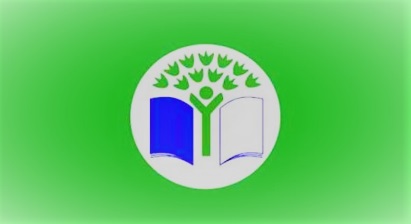 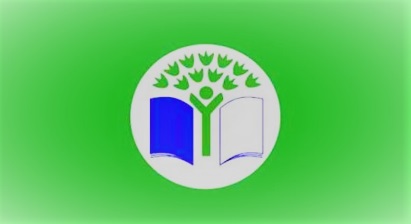 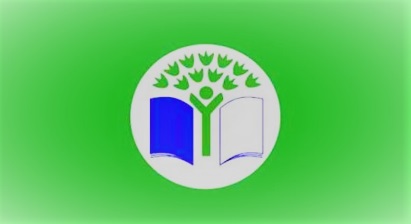 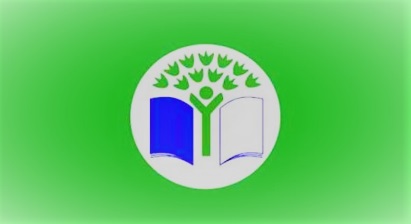 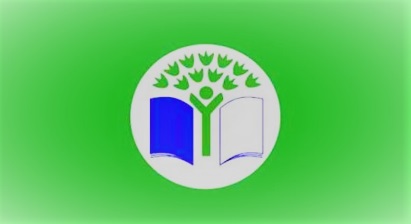 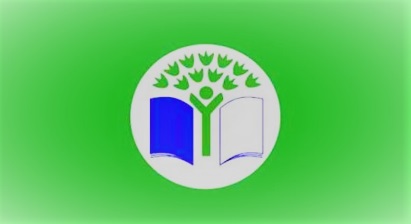 Сертификат
 участника фестиваля творческих работ «Экоэмблема21»
МДОУ №2 «Солнышко»  ЯМР  Ярославская область
ЛОКАЛОВА ТАТЬЯНА СЕРГЕЕВНА
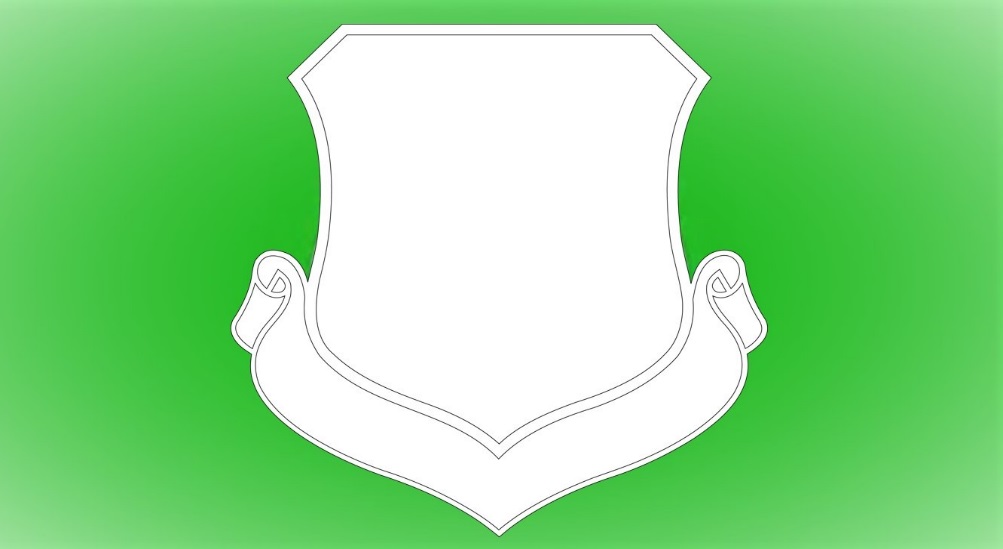 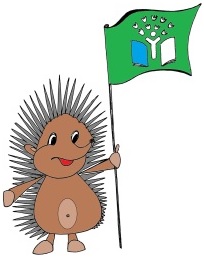 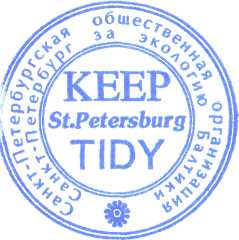 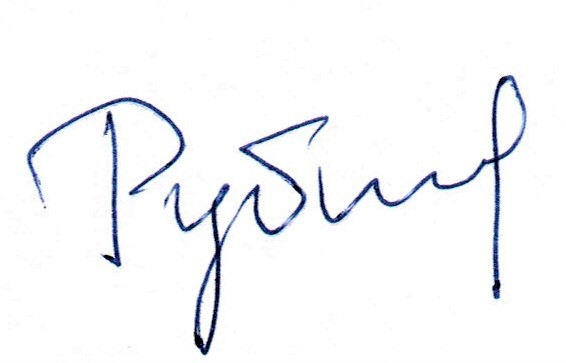 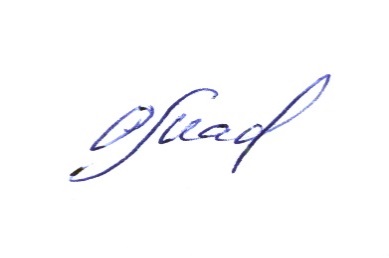 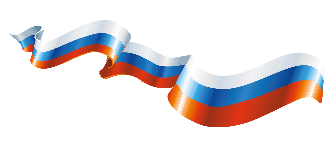 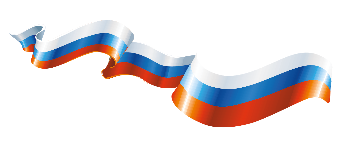 Рубинова Елена Вячеславовна, руководитель ИМЦ программы «Эко-школы/Зеленый флаг» в Кировском районе Санкт-Петербурга
Мадисон Ольга Георгиевна, координатор по России международной программы «Эко-школы/Зелёный флаг»
2021 г.
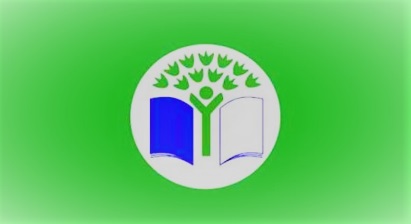 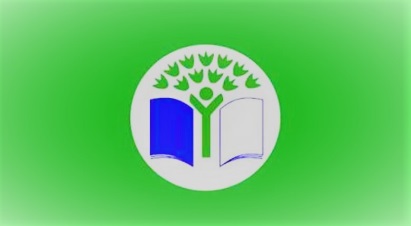 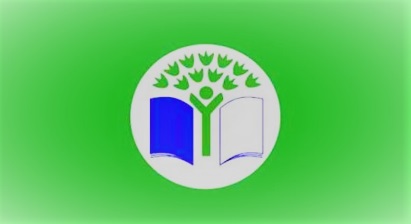 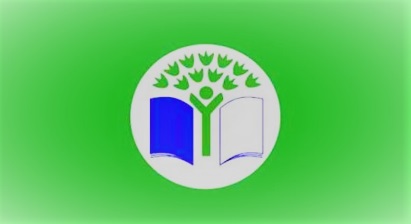 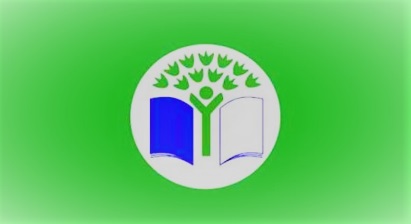 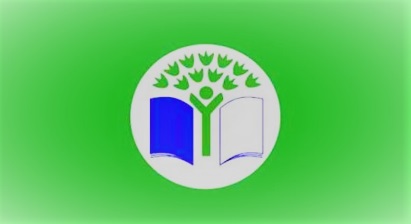 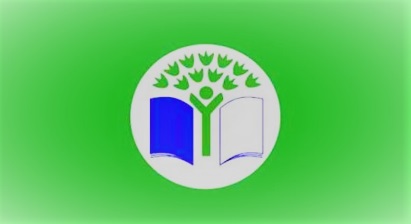 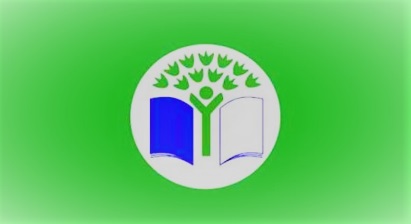 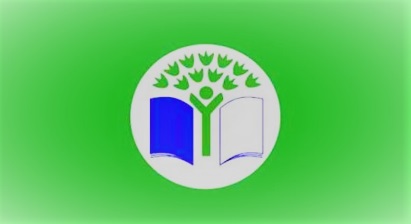